Добровольное медицинское 
Страхование

Преимущества ВСК


2014г.
Преимущества ДМС в СОАО «ВСК»
Одна из самых обширных региональных сетей на страховом рынке РФ  - Представительства и филиалы СОАО ВСК в каждом регионе присутствия.
Организация медицинской помощи застрахованным по всей территории России
Уникальный опыт страхования  по ДМС сотрудников 11 Территориальных банков Сбербанка России (170 тысячи человек) и других клиентов.
Единая всероссийская круглосуточная система организации медицинской помощи, включая единый бесплатный федеральный номер.
Индивидуальный административный куратор для каждого клиента.
Сервисные программы для VIP-сотрудников.
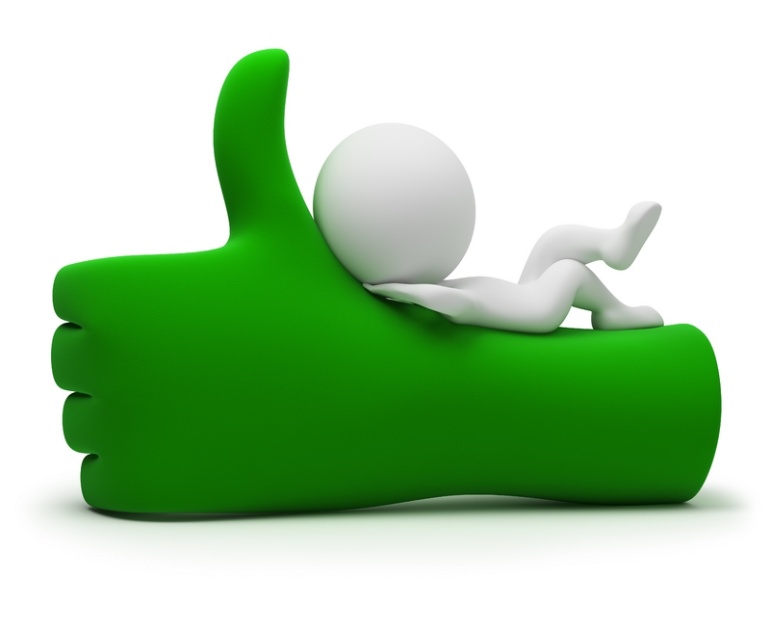 1
Преимущества ДМС в СОАО «ВСК»
Более 6 000 договоров с медицинскими учреждениями на территории России и зарубежья, долгосрочный  характер взаимоотношений с  партнерами.
Эффективная организация программы «Врач офиса», позволяющая снизить уровень заболеваемости застрахованных сотрудников.
Использование дистанционных (телемедицинских) технологий проведения необходимых медицинских консультаций со специалистами ведущих НИИ.
Более 300 000 застрахованных доверяют СОАО «ВСК» заботу о своем здоровье.
Наличие рекомендаций от наших клиентов  по ДМС.
Возможность организации лечения и проведения диагностики в ведущих клиниках мира.
2
Преимущества ДМС в СОАО «ВСК» 
Сопровождение договоров ДМС
Принцип тройного закрепления и персональной ответственности.
Предполагает закрепление за каждым юридическим лицом (Страхователем по 	Договору ДМС) трех ответственных лиц в рамках своей компетенции: 
Администратор Договора ДМС (account manager), осуществляющий  прием и обработку всех входящих запросов Страхователя; 
Медицинский менеджер (врач – куратор), ответственный за решение вопросов связанных с оказанием медицинских услуг и консультаций (при наличии в регионе);
Личный врач, Корпоративный врач, Врач офиса, осуществляющий централизованный прием Застрахованных по конкретному договору ДМС (при наличии в регионе).
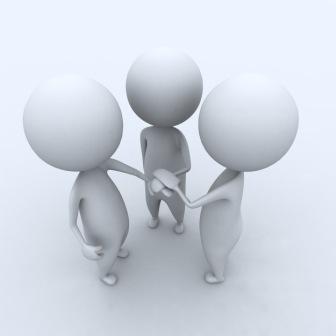 3
Преимущества ДМС в СОАО «ВСК» Сервисные программы ДМС
Медицинский менеджер (врач-куратор)*
Профессиональные медицинские консультации;
Подбор ЛПУ, врачей – специалистов, исходя из нозологической формы заболевания;
Оперативное решение проблемных вопросов в ЛПУ (в режиме on-line), в интересах Застрахованных;
Курация Застрахованных  пребывающих на стационарном лечении и контроль над адекватностью оказания медицинской помощи.

* При наличии возможности в регионе
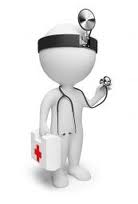 4
Преимущества ДМС в СОАО «ВСК» Сервисные программы ДМС
Корпоративный врач VIP*
      Для высшего руководства компании предоставляется без дополнительной оплаты программа «ВИП обслуживание»:
персональный врач, ответственный за здоровье руководителя компании.
выезжает на дом 7 дней в неделю , принимая вызовы до 18:00
круглосуточная связь с врачом по сотовому телефону.
врач сопровождает руководителя при визитах в лечебные учреждения, организует при необходимости консилиумы;
врач посещает в стационаре, проверяет качество и объем
      предоставленной медицинской помощи.
* При наличии возможности в регионе
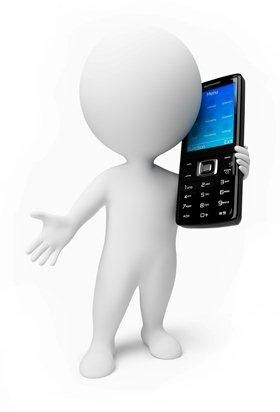 5
БЛАГОДАРИМ ЗА ВНИМАНИЕ!
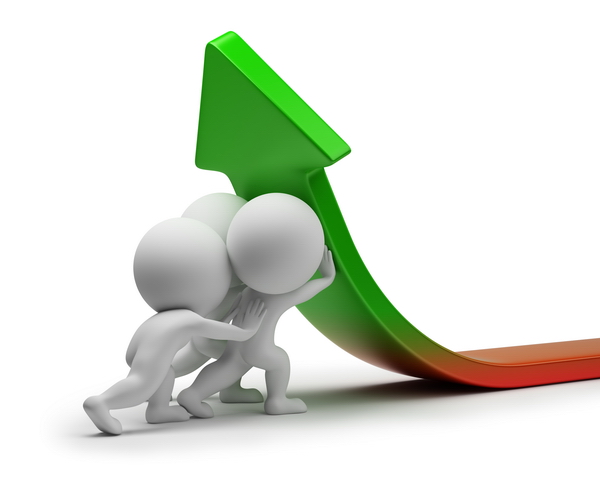 6